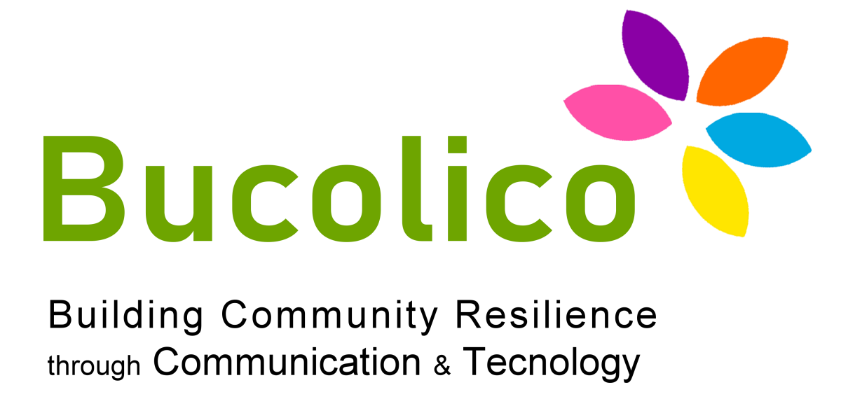 FINANZA PER ANZIANI
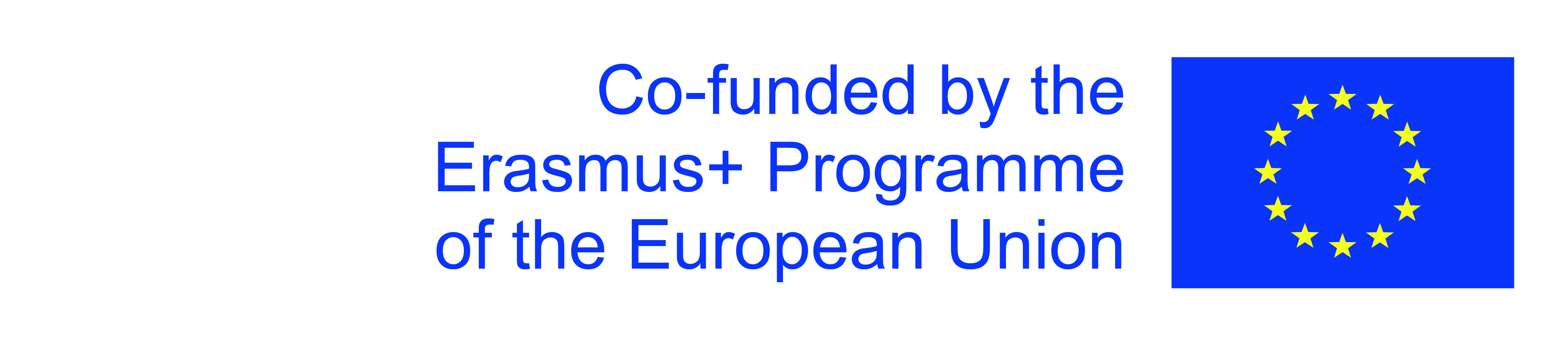 The European Commission's support for the production of this publication does not constitute an endorsement of the contents, which reflect the views only of the authors, and the Commission cannot be held responsible for any use which may be made of the information contained therein.
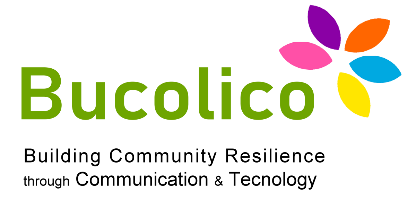 Strategie di risparmio e investimento
Come moltiplichi i tuoi soldi?
Consumo
Risparmi
Investimenti
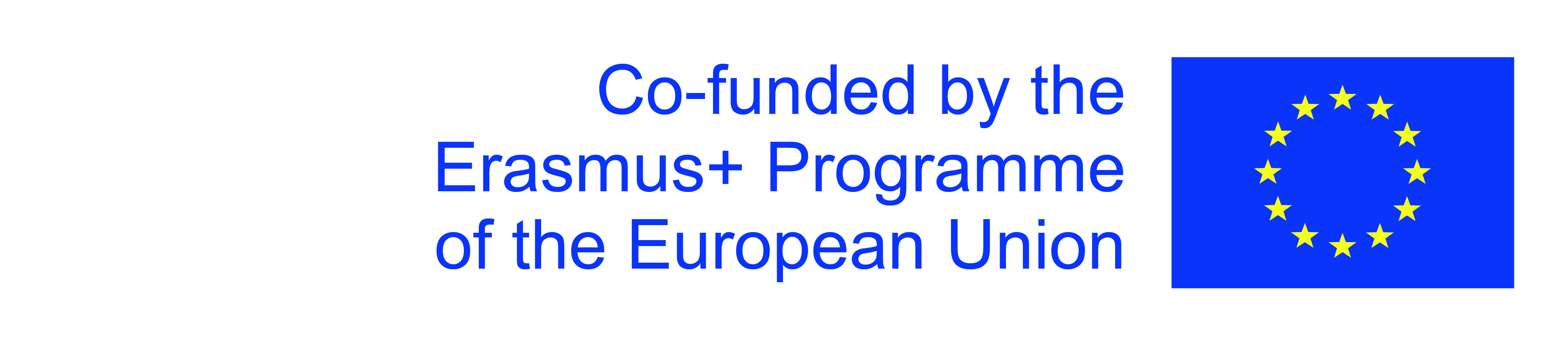 The European Commission's support for the production of this publication does not constitute an endorsement of the contents, which reflect the views only of the authors, and the Commission cannot be held responsible for any use which may be made of the information contained therein.
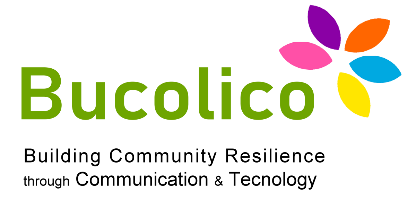 STRATEGIE DI RISPARMIO E INVESTIMENTO
Cosa significa risparmiare o accantonare?
Spendere soldi con saggezza
2. Rinunciare a parte del consumo
3. protezione del patrimonio detenuto
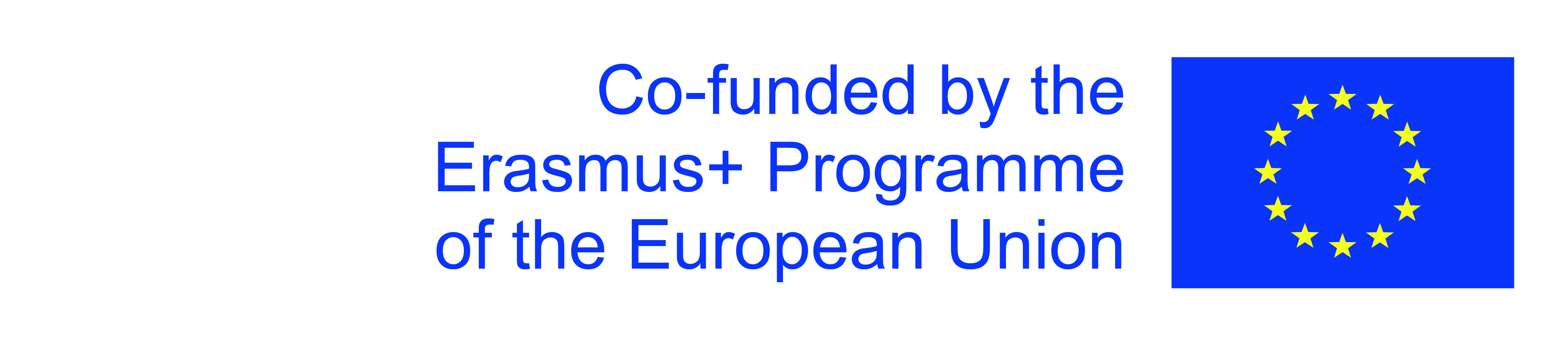 The European Commission's support for the production of this publication does not constitute an endorsement of the contents, which reflect the views only of the authors, and the Commission cannot be held responsible for any use which may be made of the information contained therein.
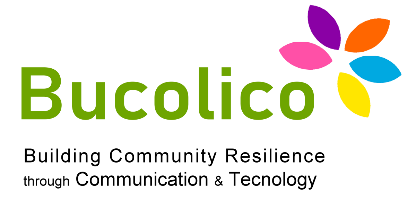 STRATEGIE DI RISPARMIO E INVESTIMENTO
Forme di risparmio:

«Socks»
conto bancario
Deposito bancario - tasso di interesse fisso, variabile, progressivo
Conto di risparmio
Obbligazioni
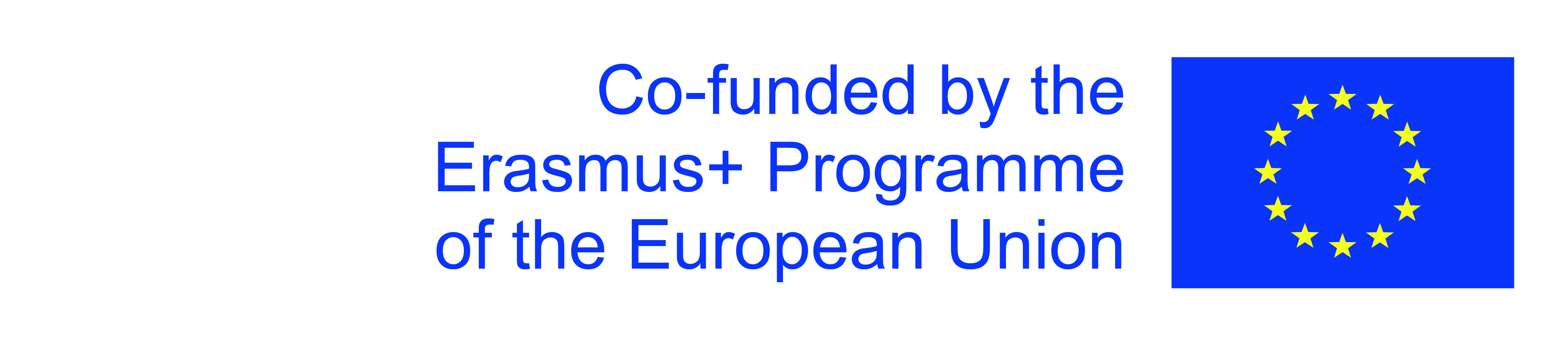 The European Commission's support for the production of this publication does not constitute an endorsement of the contents, which reflect the views only of the authors, and the Commission cannot be held responsible for any use which may be made of the information contained therein.
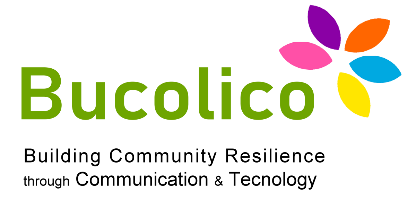 STRATEGIE DI RISPARMIO E INVESTIMENTO
INVESTIMENTO = RISPARMIO + RISCHIO
Per investire abbiamo bisogno di risparmio
Non ci sono investimenti assicurati
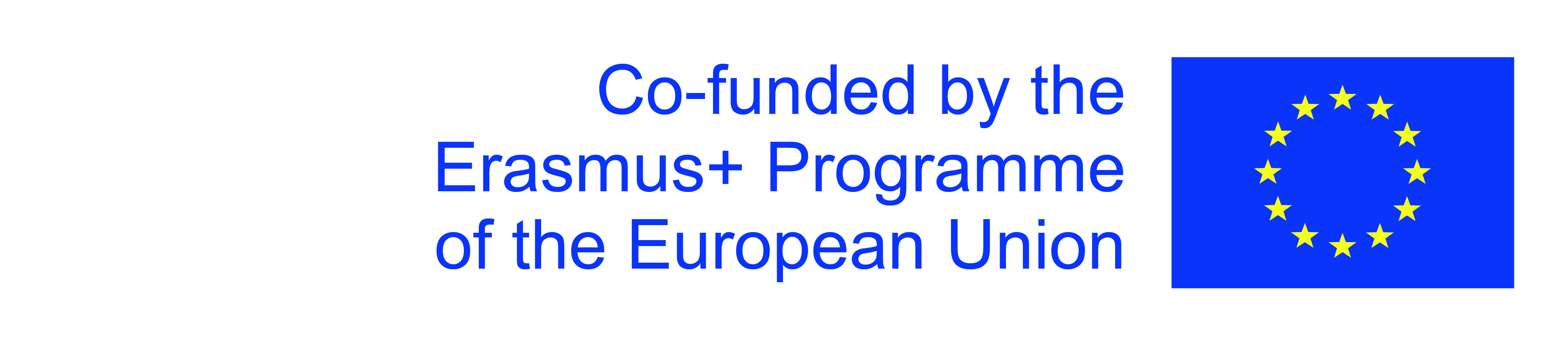 The European Commission's support for the production of this publication does not constitute an endorsement of the contents, which reflect the views only of the authors, and the Commission cannot be held responsible for any use which may be made of the information contained therein.
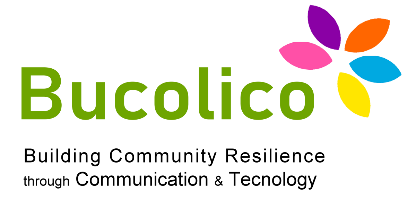 STRATEGIE DI RISPARMIO E INVESTIMENTO
Un deposito bancario consiste nel depositare in una banca
una certa somma di denaro per un periodo di tempo prestabilito.
Dopo la scadenza di questo periodo, la banca ci rimborserà l'intero importo
più interessi.
Obiettivo: proteggere il valore del capitale
Caratteristiche:
Rischio molto basso, basso ritorno sull'investimento.
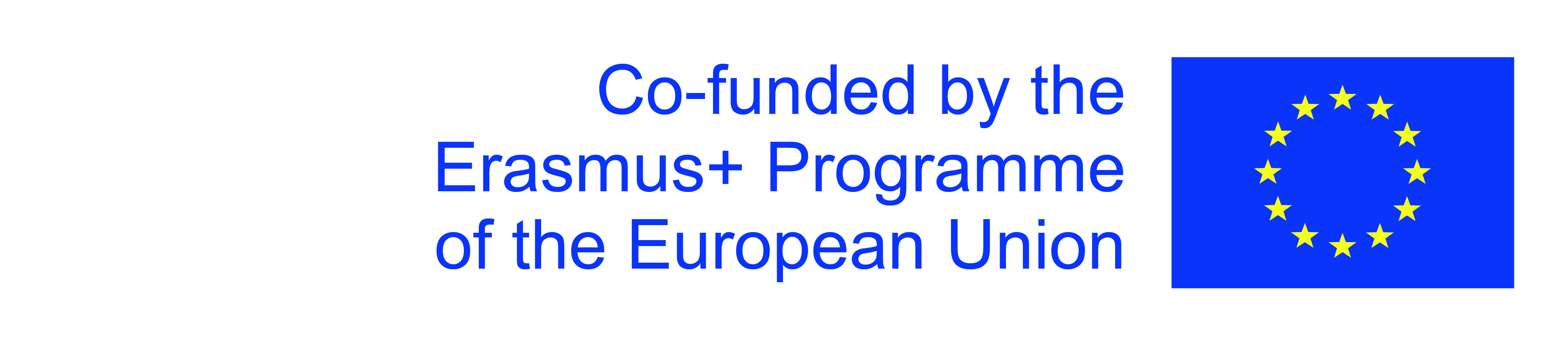 The European Commission's support for the production of this publication does not constitute an endorsement of the contents, which reflect the views only of the authors, and the Commission cannot be held responsible for any use which may be made of the information contained therein.
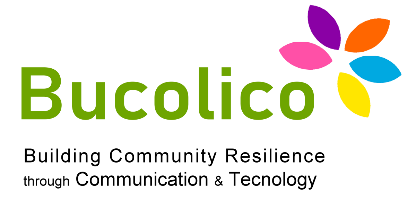 STRATEGIE DI RISPARMIO E INVESTIMENTO
I parametri più importanti dei depositi:
1. Durata del contratto
2. Tasso d'interesse
Tipo di tasso di interesse: fisso o variabile
Frequenza di capitalizzazione degli interessi: da giornaliera a realizzata a fine contratto
Modalità di risoluzione del contratto: rinnovabile o meno
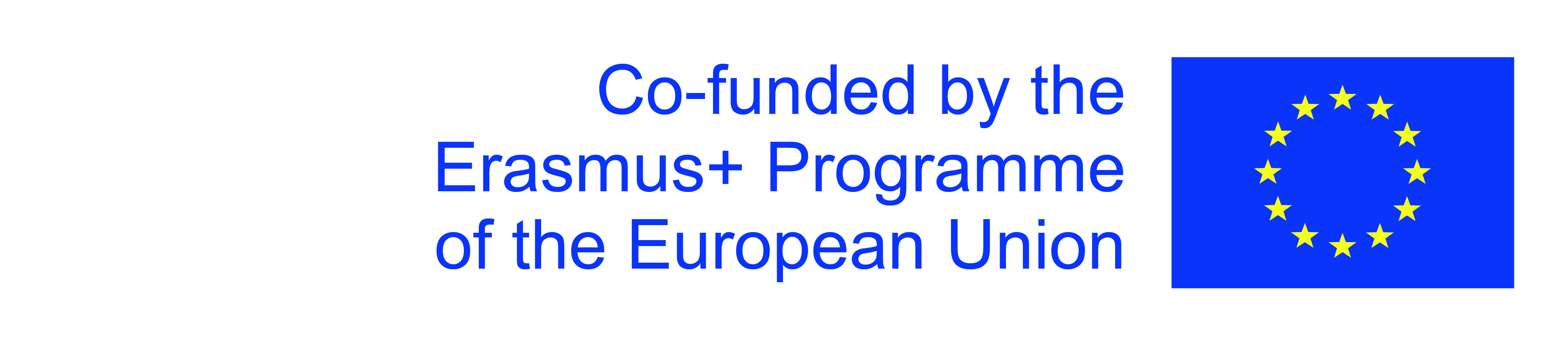 The European Commission's support for the production of this publication does not constitute an endorsement of the contents, which reflect the views only of the authors, and the Commission cannot be held responsible for any use which may be made of the information contained therein.
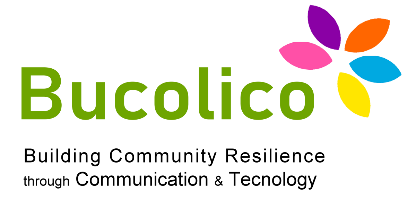 STRATEGIE DI RISPARMIO E INVESTIMENTO
Depositi: trucchi e trappole
Sanzioni per estinzione anticipata dei depositi
Tasso di interesse fisso per un lungo periodo in cui è presente l'inflazione
cadute - e viceversa
Tasso di interesse lordo annuo
Depositi collegati a fondi di investimento
Depositi progressivi
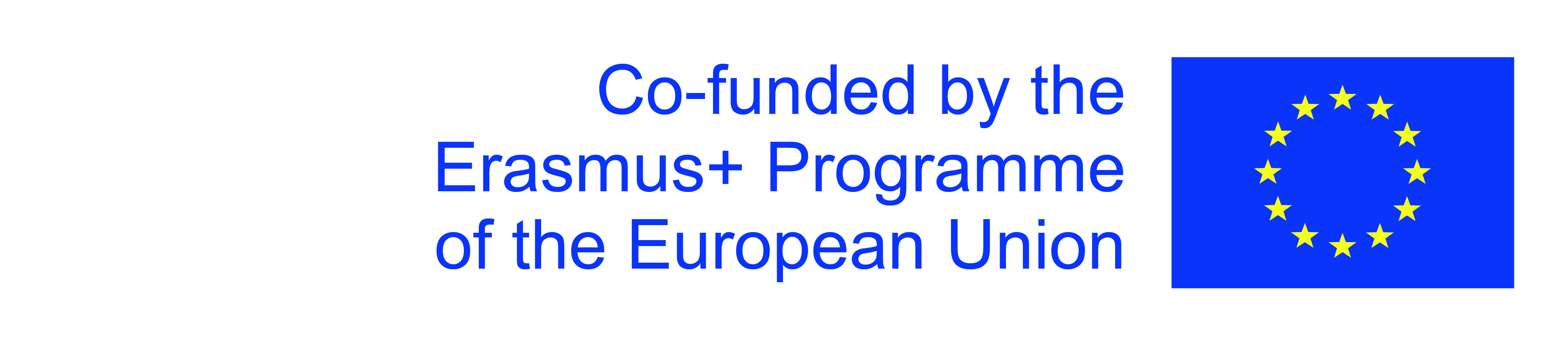 The European Commission's support for the production of this publication does not constitute an endorsement of the contents, which reflect the views only of the authors, and the Commission cannot be held responsible for any use which may be made of the information contained therein.
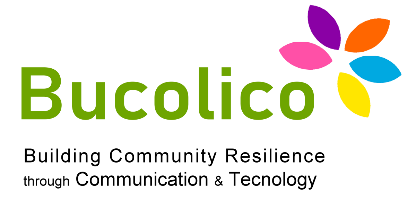 STRATEGIE DI RISPARMIO E INVESTIMENTO
Deposito sotto forma di assicurazione sulla vita e sulla dotazione In cosa differisce da un deposito (per esempio in Polonia)?
Non si pagano tasse sulle plusvalenze
Non è tutelato dal Fondo Bancario di Garanzia, è tutelato dal Fondo Assicurativo di Garanzia
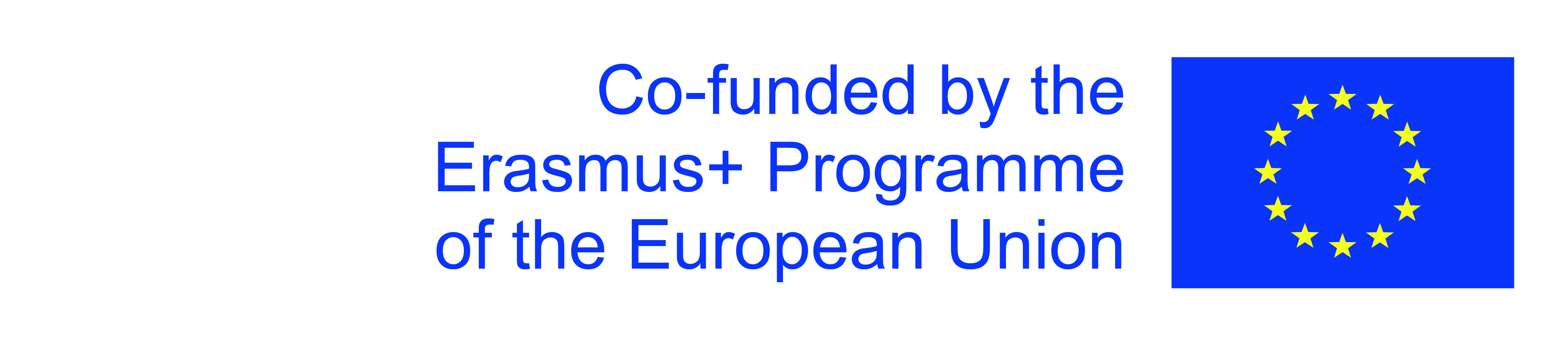 The European Commission's support for the production of this publication does not constitute an endorsement of the contents, which reflect the views only of the authors, and the Commission cannot be held responsible for any use which may be made of the information contained therein.
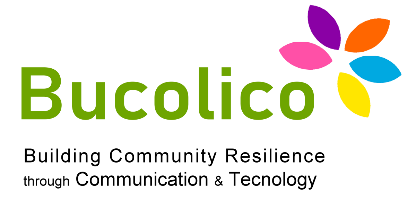 STRATEGIE DI RISPARMIO E INVESTIMENTO
Obbligazioni
Un'obbligazione è un documento di debito che conferma la concessione di un prestito per un periodo determinato al suo emittente. L'emittente di un'obbligazione può essere un governo nazionale (titoli di stato) o società (obbligazioni societarie).
Obiettivo: proteggere il valore del capitale
Caratteristiche:
Basso rischio (più basso nei titoli di stato), basso ritorno sull'investimento.
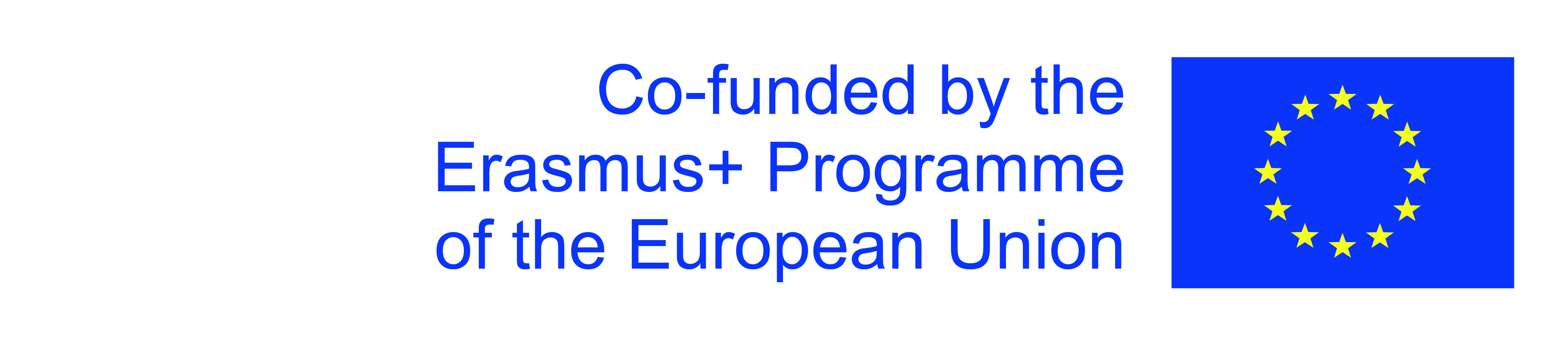 The European Commission's support for the production of this publication does not constitute an endorsement of the contents, which reflect the views only of the authors, and the Commission cannot be held responsible for any use which may be made of the information contained therein.
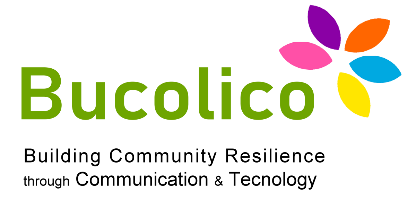 STRATEGIE DI RISPARMIO E INVESTIMENTO
Fattori che influenzano i tassi di interesse obbligazionari.
1. Merito di credito dell'emittente
2. Obbligazioni garantite da attività
3. Rating - valutazione della credibilità di un emittente
4. Tassi di interesse - tassi di prestito
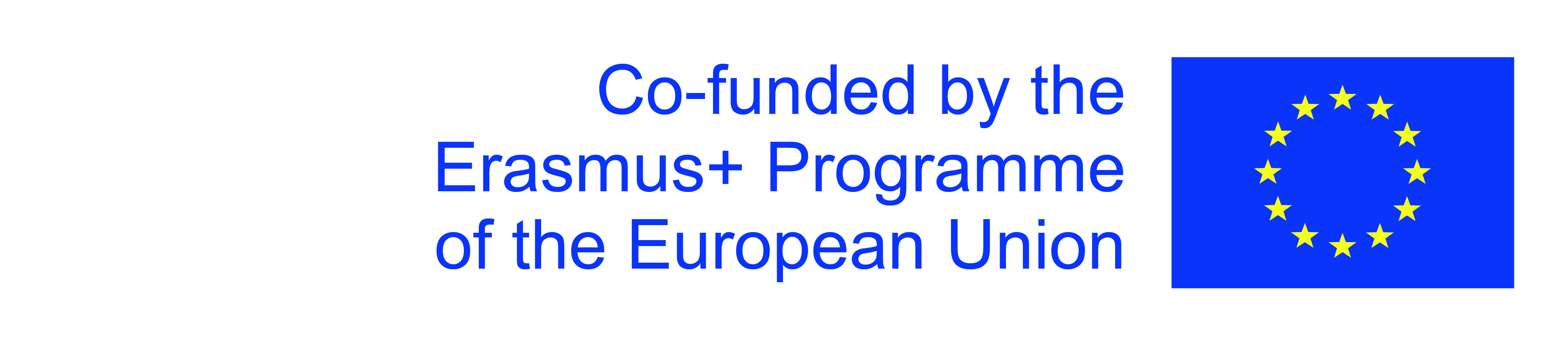 The European Commission's support for the production of this publication does not constitute an endorsement of the contents, which reflect the views only of the authors, and the Commission cannot be held responsible for any use which may be made of the information contained therein.
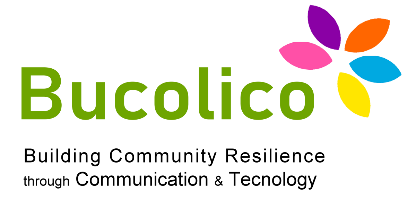 STRATEGIE DI RISPARMIO E INVESTIMENTO
Obbligazioni - insidie.
Sanzioni per rivendita anticipata di obbligazioni all'emittente
Commissione per la vendita di obbligazioni sul mercato secondario
Tassi di interesse che non forniscono una garanzia del valore del capitale
Esempio:
Quanto guadagnerai dopo il primo anno su un'obbligazione a 2 anni con un tasso di interesse del 5% se l'inflazione annuale fosse del 4,1%?
Risposta:
Dopo aver detratto le tasse, otterrai il 5% - 5%*0,12% (tasse) = 4,4%. Guadagnerai realisticamente: 4,4%- 4,1% = 0,3%
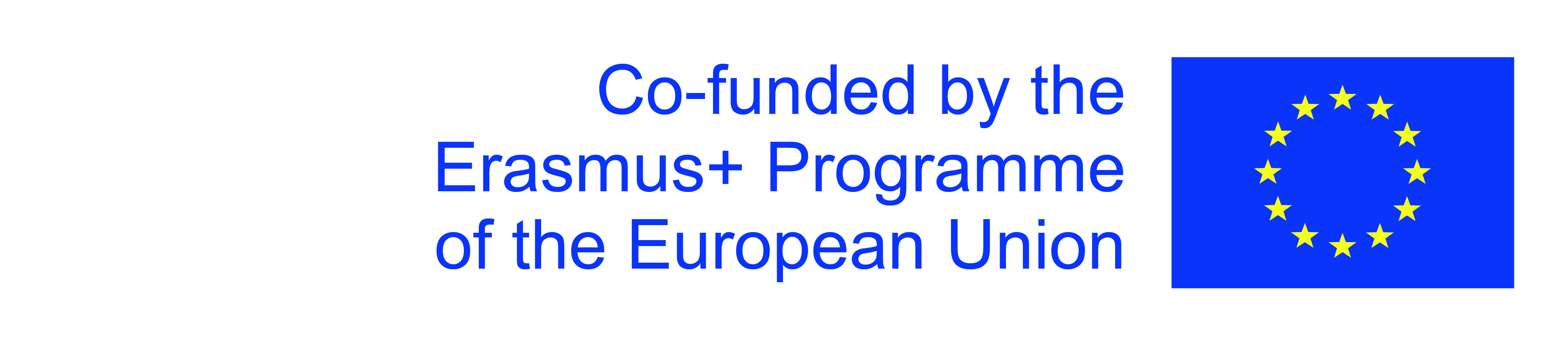 The European Commission's support for the production of this publication does not constitute an endorsement of the contents, which reflect the views only of the authors, and the Commission cannot be held responsible for any use which may be made of the information contained therein.
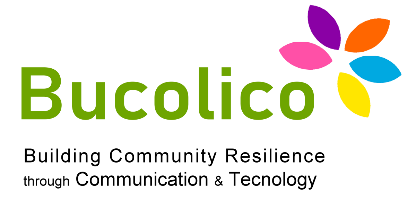 STRATEGIE DI RISPARMIO E INVESTIMENTO
Un fondo di investimento è una forma di investimento collettivo di denaro. Il capitale, costituito dai contributi dei singoli partecipanti, viene investito
in strumenti finanziari, a seconda del tipo di fondo, ad es. azioni, obbligazioni, depositi, immobili, ecc.
Obiettivo: moltiplicare il capitale
Caratteristiche:
Livello di rischio da moderato ad elevato (a seconda del tipo di fondo), elevato livello di rendimento dell'investimento possibile.
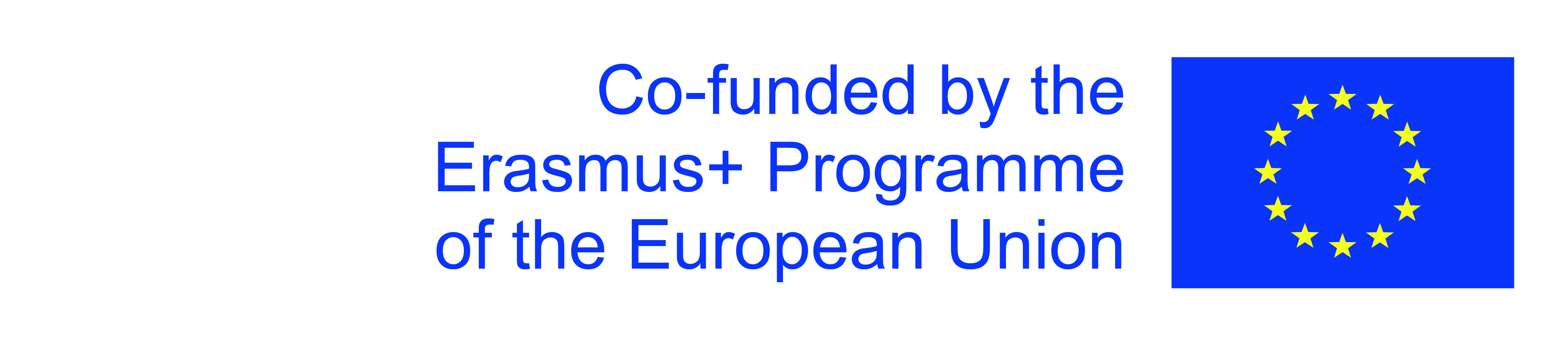 The European Commission's support for the production of this publication does not constitute an endorsement of the contents, which reflect the views only of the authors, and the Commission cannot be held responsible for any use which may be made of the information contained therein.
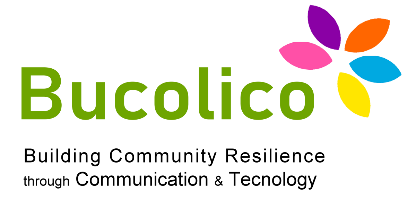 STRATEGIE DI RISPARMIO E INVESTIMENTO
Vantaggi di investire in un fondo:
 Servizio professionale
 Capitale combinato
 Diversificazione
 Facile accesso al denaro
 Sicurezza
 Facile accesso a informazioni/confronti correnti
 Commissioni chiare
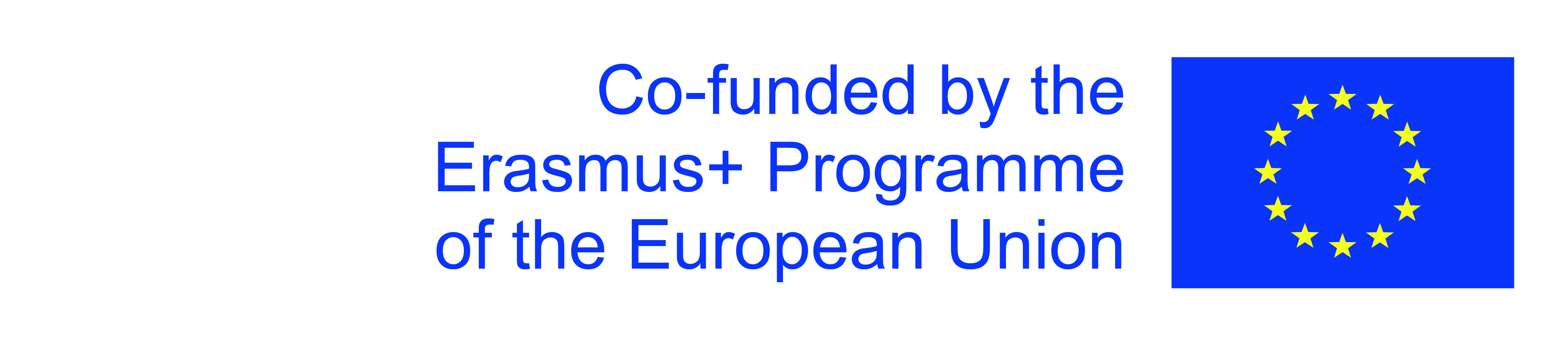 The European Commission's support for the production of this publication does not constitute an endorsement of the contents, which reflect the views only of the authors, and the Commission cannot be held responsible for any use which may be made of the information contained therein.
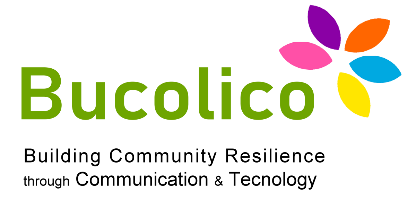 STRATEGIE DI RISPARMIO E INVESTIMENTO
Investire in borsa, ad es. in azioni
Benefici:
 Potenziale illimitato
 Reddito da dividendi
 Non pago per la gestione
Svantaggi:
 Gestisco me stesso, pago le tasse
 Condizioni peggiori per la diversificazione
 Rischio più elevato
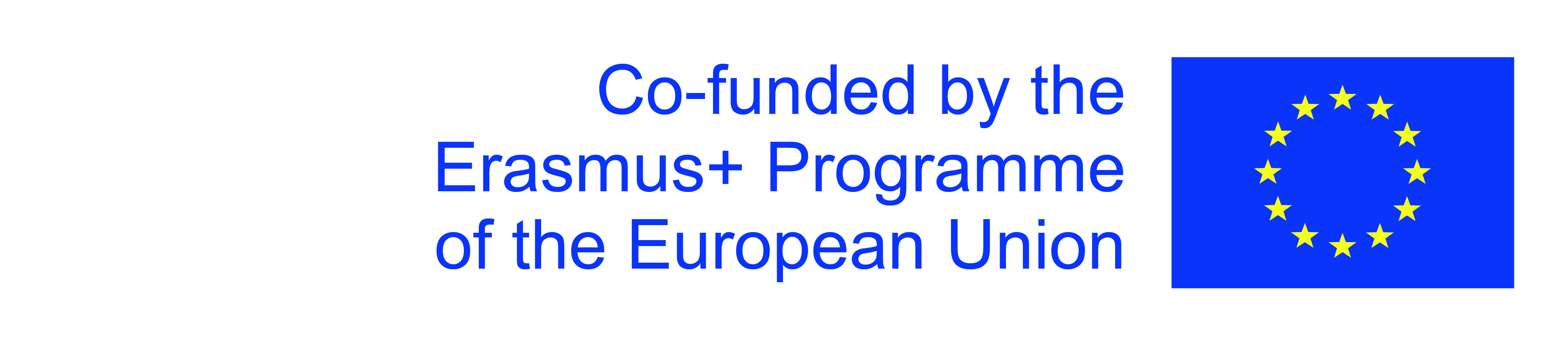 The European Commission's support for the production of this publication does not constitute an endorsement of the contents, which reflect the views only of the authors, and the Commission cannot be held responsible for any use which may be made of the information contained therein.
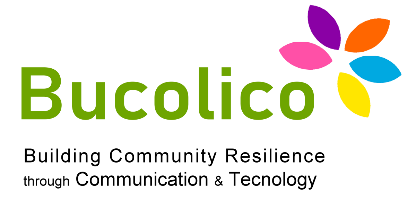 STRATEGIE DI RISPARMIO E INVESTIMENTO
Diversificazione
Diversificare il portafoglio di investimenti, investendo in prodotti finanziari che si differenziano per tasso di rendimento e livello di rischio.
Obiettivi di diversificazione:
 Diversità
 Correlazione minima possibile tra i prodotti
Vantaggi della diversificazione:
 Una perdita di capitale in un'area è compensata da un guadagno in un altro prodotto,
 Anche nello scenario più imprevedibile, i singoli prodotti si bilanciano.
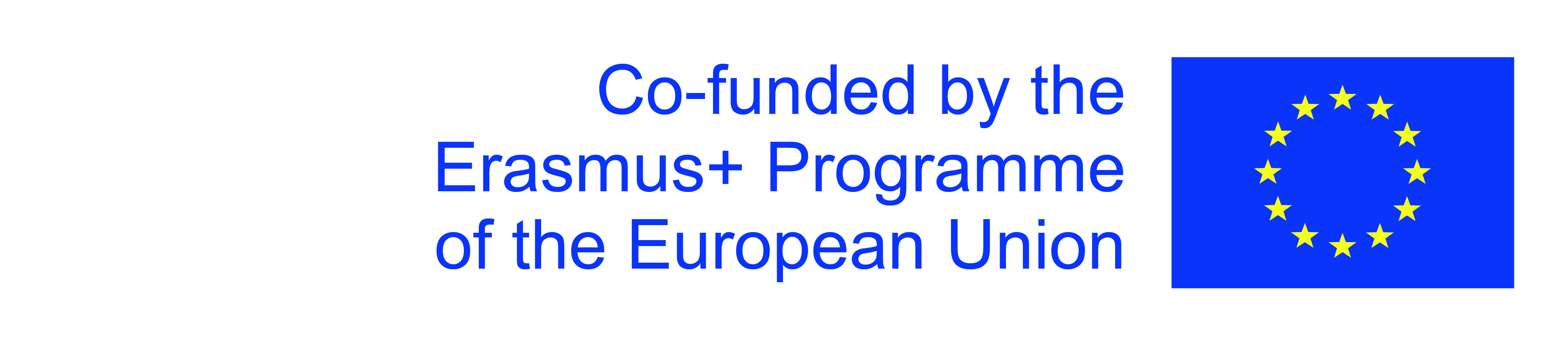 The European Commission's support for the production of this publication does not constitute an endorsement of the contents, which reflect the views only of the authors, and the Commission cannot be held responsible for any use which may be made of the information contained therein.
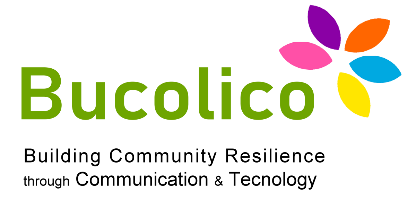 INTERNET BANKING
Internet banking è il nome adottato per definire le operazioni bancarie umane tramite Internet. Tutto ciò che serve per eseguire operazioni bancarie via Internet è un computer abilitato a Internet con un browser. L'internet banking è anche indicato come qualsiasi tipo di impresa commerciale che utilizza Internet per le operazioni bancarie.
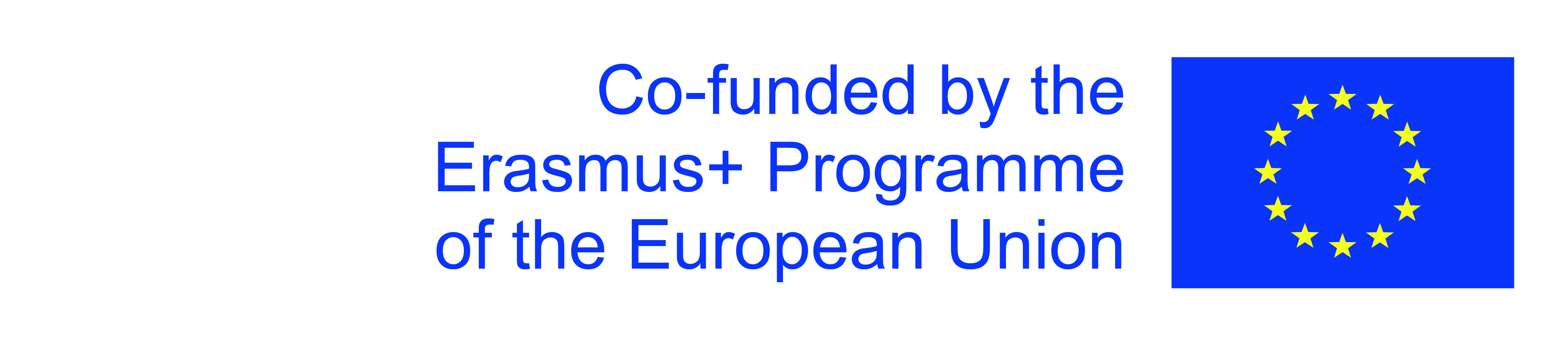 The European Commission's support for the production of this publication does not constitute an endorsement of the contents, which reflect the views only of the authors, and the Commission cannot be held responsible for any use which may be made of the information contained therein.
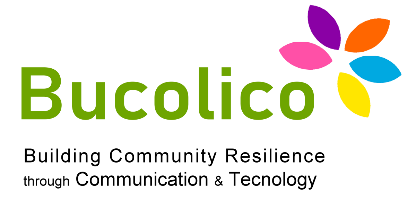 INTERNET BANKING
A seconda della banca e del software utilizzato, questo servizio può consentire la visualizzazione passiva dei saldi dei conti ed eventualmente ottenere informazioni generali sui servizi bancari, oppure per operazioni di conto attivo. Secondo l'Electronic Payment Instruments Act, nel contratto di servizi di e-banking, la banca si impegna a fornire l'accesso ai fondi detenuti sul conto tramite dispositivi di comunicazione cablati o wireless utilizzati dal titolare e ad eseguire operazioni o altre attività ordinate dal titolare.
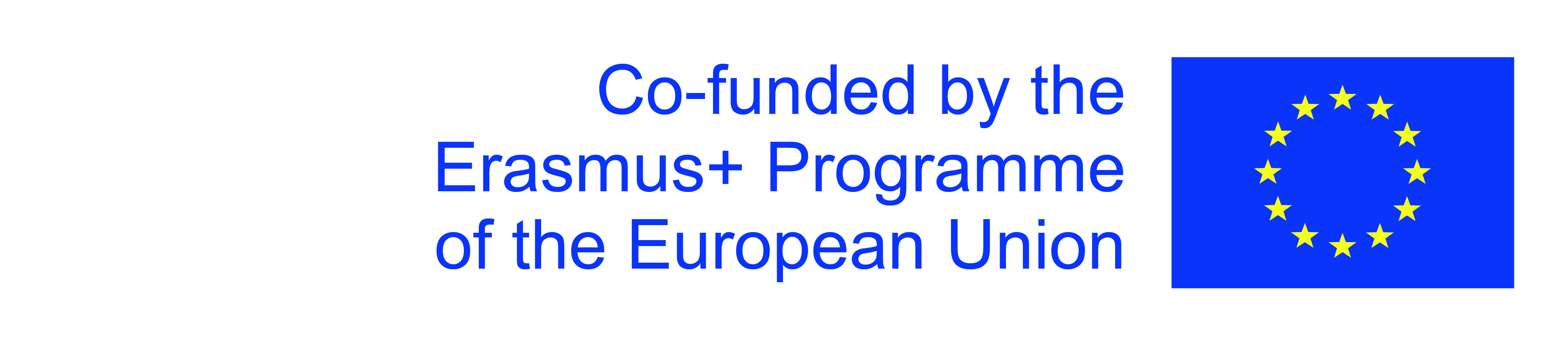 The European Commission's support for the production of this publication does not constitute an endorsement of the contents, which reflect the views only of the authors, and the Commission cannot be held responsible for any use which may be made of the information contained therein.
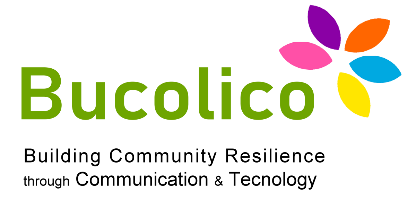 INTERNET BANKING
I servizi più importanti che possono essere forniti attraverso l'online banking
     1. accesso all'elenco dei conti e alla cronologia delle transazioni,
    2.  ricevere informazioni di base sulla banca e sulle sue operazioni,
    3. esecuzione di bonifici nazionali ed esteri su conti propri o di terzi,
    4. costituzione di depositi e fondi di investimento.
Le banche sostengono costi elevati per l'online banking, alcuni dei quali vengono trasferiti al cliente. Tuttavia, i costi sostenuti vengono recuperati nel tempo sotto forma di minori costi per l'operatività bancaria. L'internet banking è ancora un elemento di supporto al banking tradizionale, anche se ormai ci sono banche che hanno basato la loro distribuzione esclusivamente su internet.
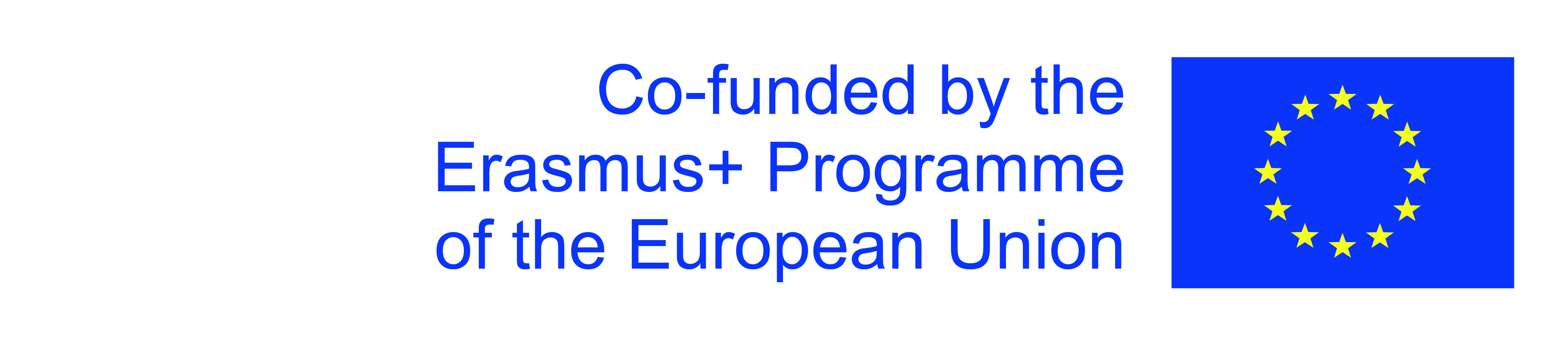 The European Commission's support for the production of this publication does not constitute an endorsement of the contents, which reflect the views only of the authors, and the Commission cannot be held responsible for any use which may be made of the information contained therein.
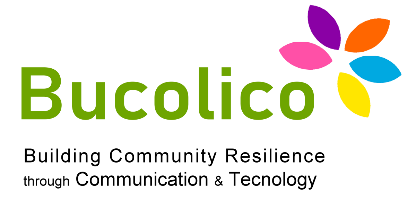 INTERNET BANKING
Rischi
L'uso dell'online banking da parte degli utenti comporta seri rischi, poiché gli estranei potrebbero venire a conoscenza del codice bancario. Ecco perché le aziende informatiche hanno trovato diverse soluzioni per evitare che si verifichino tali situazioni. La soluzione migliore è il token, che è un piccolo dispositivo crittografico che genera da solo i codici monouso necessari per identificare e accettare la decisione di un cliente; questi vengono rilasciati ai clienti a pagamento o, in alcuni casi, gratuitamente. Anche una firma elettronica è considerata una buona misura di sicurezza.
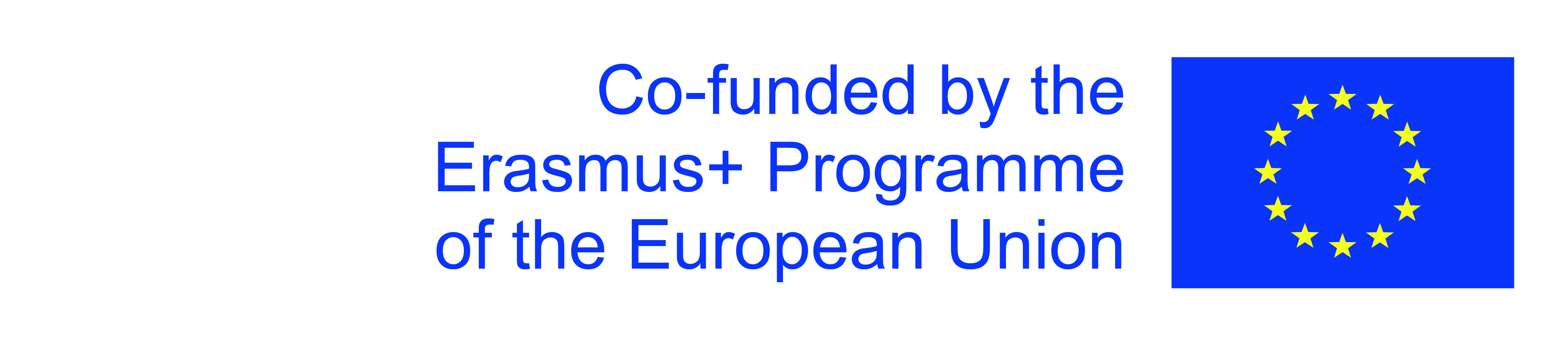 The European Commission's support for the production of this publication does not constitute an endorsement of the contents, which reflect the views only of the authors, and the Commission cannot be held responsible for any use which may be made of the information contained therein.
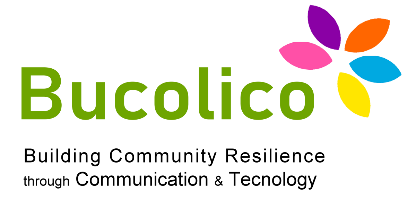 CREDITI
Cos’è un prestito bancario?
Un prestito bancario è un accordo scritto tra un consumatore e una banca. In base a esso, la banca si impegna a mettere a disposizione una certa somma di denaro per un certo periodo di tempo, mentre il mutuatario è tenuto a utilizzare i fondi ricevuti in conformità con il loro scopo, come specificato nei termini dell'accordo, e a restituirli unitamente al compenso dovuto alla banca sotto forma di provvigioni e interessi.
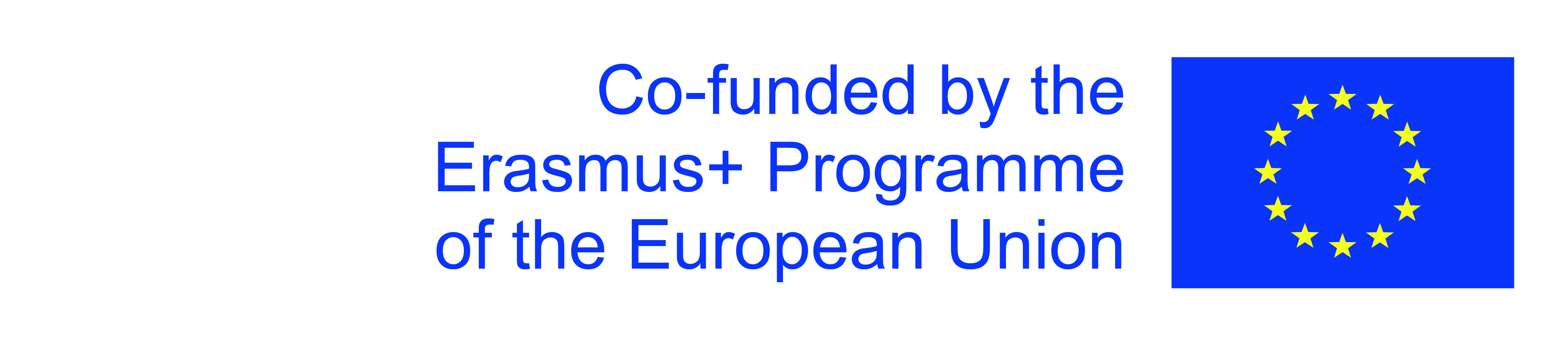 The European Commission's support for the production of this publication does not constitute an endorsement of the contents, which reflect the views only of the authors, and the Commission cannot be held responsible for any use which may be made of the information contained therein.
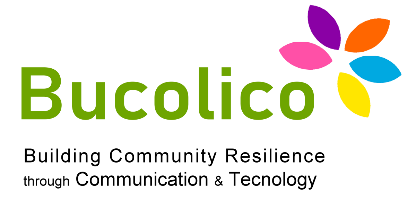 CREDITI
Un prestito bancario è caratterizzato da caratteristiche quali:
     manovrabilità,
     tempestività,
     tasso d'interesse.
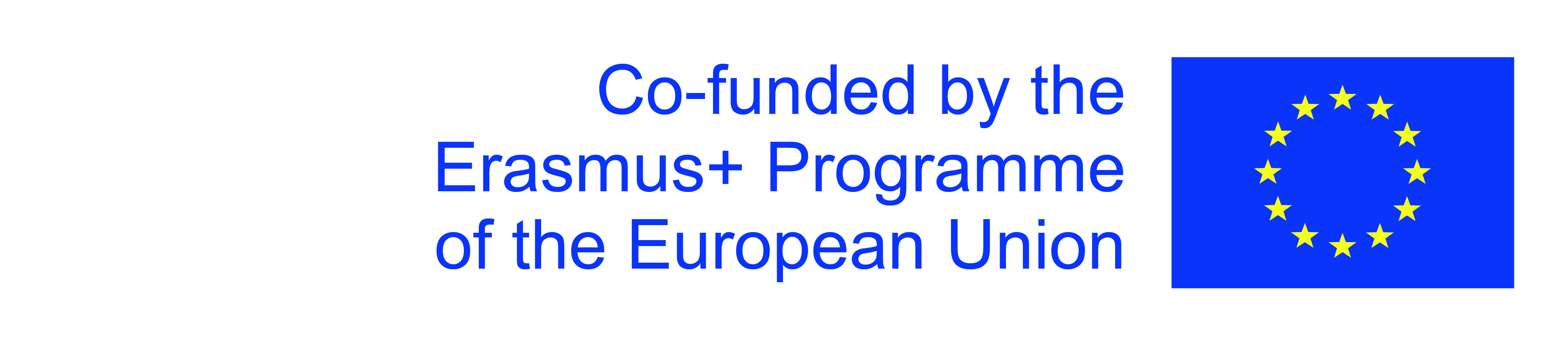 The European Commission's support for the production of this publication does not constitute an endorsement of the contents, which reflect the views only of the authors, and the Commission cannot be held responsible for any use which may be made of the information contained therein.
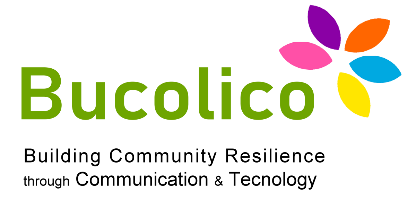 CREDITI
Prestito bancario a confronto
Potrebbe sembrare che i termini credito e prestito siano usati in modo intercambiabile e significhino la stessa cosa. Tuttavia, le effettive differenze legali sono significative. Innanzitutto il credito può essere concesso solo dalle banche ei contratti di credito sono disciplinati dal diritto bancario. Devono contenere informazioni sul termine per il rimborso dei fondi, le spese relative alla concessione del prestito, le commissioni e gli interessi. I contratti di credito sono regolati dalla legge bancaria.
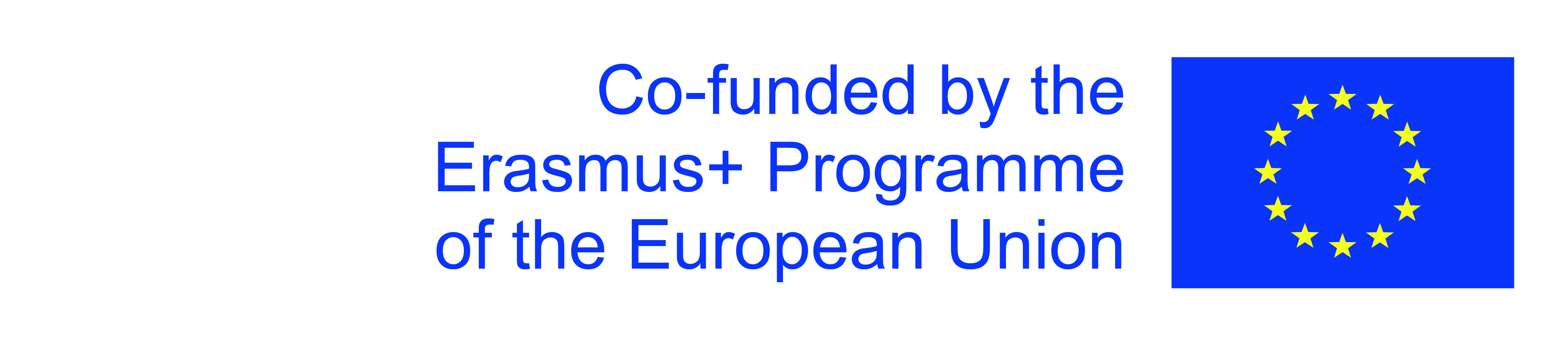 The European Commission's support for the production of this publication does not constitute an endorsement of the contents, which reflect the views only of the authors, and the Commission cannot be held responsible for any use which may be made of the information contained therein.
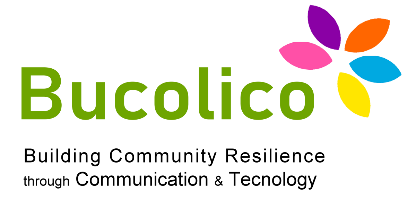 CREDITI
Prestito bancario a confronto
Un prestito, invece, può essere concesso da chiunque abbia disponibilità economiche. Inoltre, è significativo che non sia richiesto un contratto scritto per importi inferiori a PLN 500. Non vi è inoltre alcun obbligo per il contratto di prestito di specificare il periodo di rimborso o le caratteristiche del prestito. Un prestito è soggetto ai rigori del codice civile.
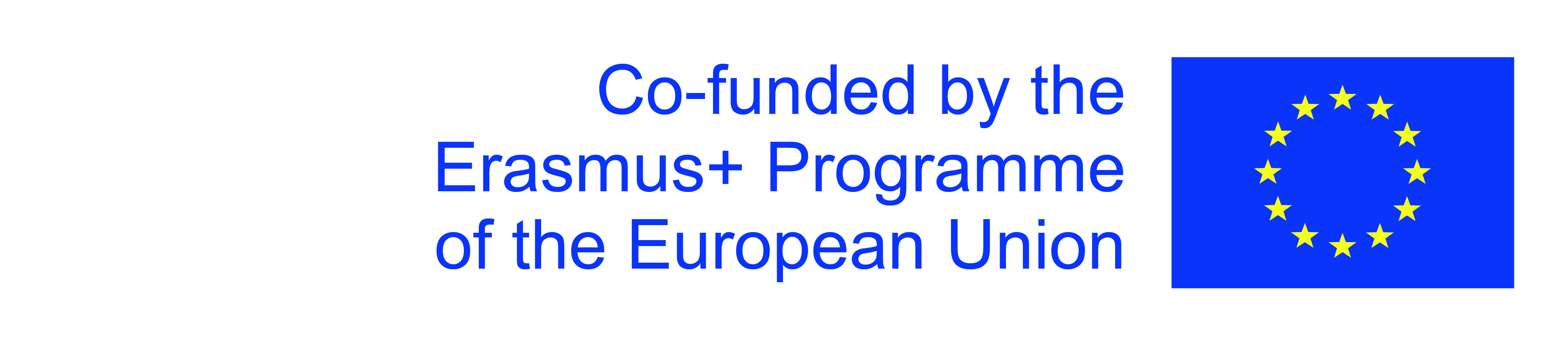 The European Commission's support for the production of this publication does not constitute an endorsement of the contents, which reflect the views only of the authors, and the Commission cannot be held responsible for any use which may be made of the information contained therein.
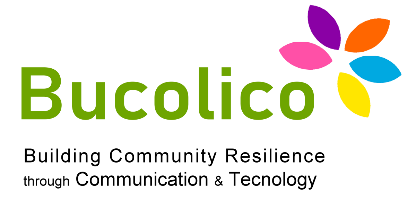 CREDITI
Tipologie base di prestiti bancari
1. Prestiti bancari dedicati a privati e aziende. Si possono distinguere cinque tipi fondamentali di prestiti:
credito al consumo - un prestito bancario destinato a soddisfare determinate esigenze attuali del mutuatario; viene prelevato, ad esempio, per l'acquisto di un computer, elettrodomestici; il periodo di rimborso può variare da diversi mesi a diversi anni;
2. mutuo ipotecario - viene concesso un mutuo ipotecario per l'acquisto di un immobile o la realizzazione di un progetto di costruzione; il periodo di rimborso arriva fino a diversi decenni e il contratto stesso è caratterizzato da termini e condizioni complessi;
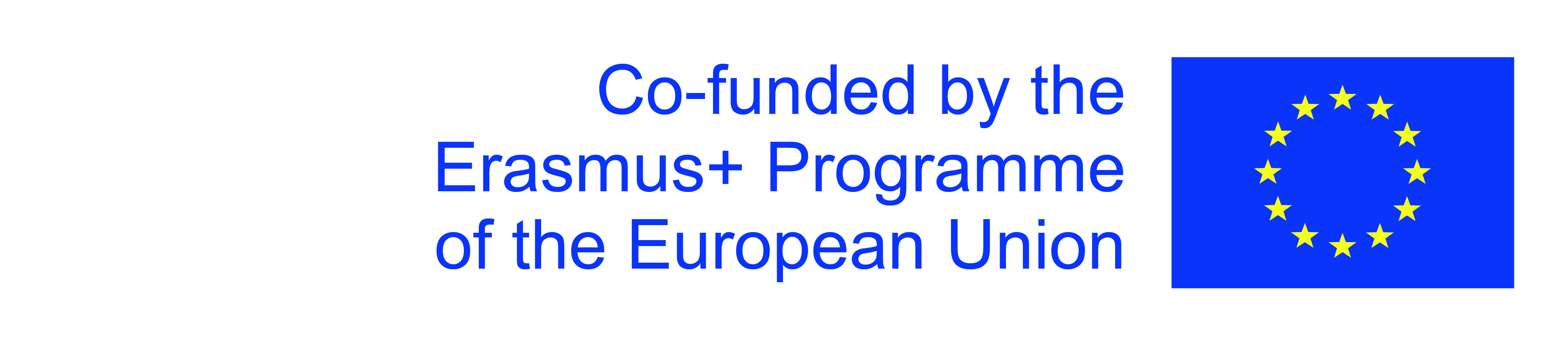 The European Commission's support for the production of this publication does not constitute an endorsement of the contents, which reflect the views only of the authors, and the Commission cannot be held responsible for any use which may be made of the information contained therein.
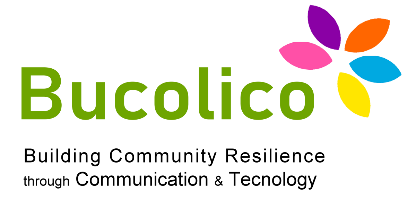 CREDITI
Tipologie base di prestiti bancari
prestito di investimento - questo è principalmente per iniziative che aumentano la ricchezza del mutuatario, come l'acquisto di azioni o titoli a lungo termine; vale la pena conoscere i diversi tipi di prestiti per investimenti soprattutto se sei un imprenditore;
mutuo di consolidamento - stipulato per accorpare più passività in un unico mutuo, consentendo di allungare la durata del mutuo e di abbassare la rata mensile, riducendo sensibilmente l'onere finanziario mensile a carico del nucleo familiare;
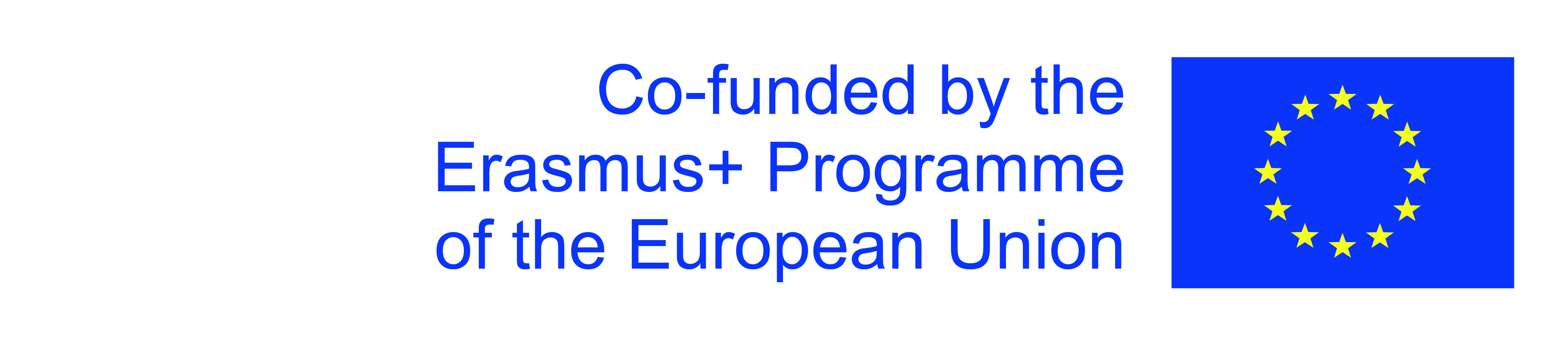 The European Commission's support for the production of this publication does not constitute an endorsement of the contents, which reflect the views only of the authors, and the Commission cannot be held responsible for any use which may be made of the information contained therein.
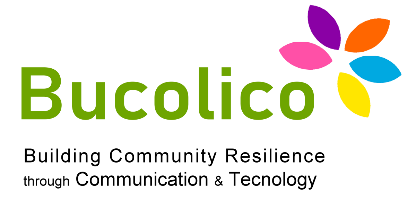 CREDITI
Tipologie base di prestiti bancari

carta di credito e credito rotativo - impegni collegati direttamente a un conto bancario; in un momento prestabilito, il mutuatario può utilizzare l'importo messo a disposizione dalla banca e, se il denaro viene restituito entro il periodo senza interessi, il denaro viene preso in prestito gratuitamente.
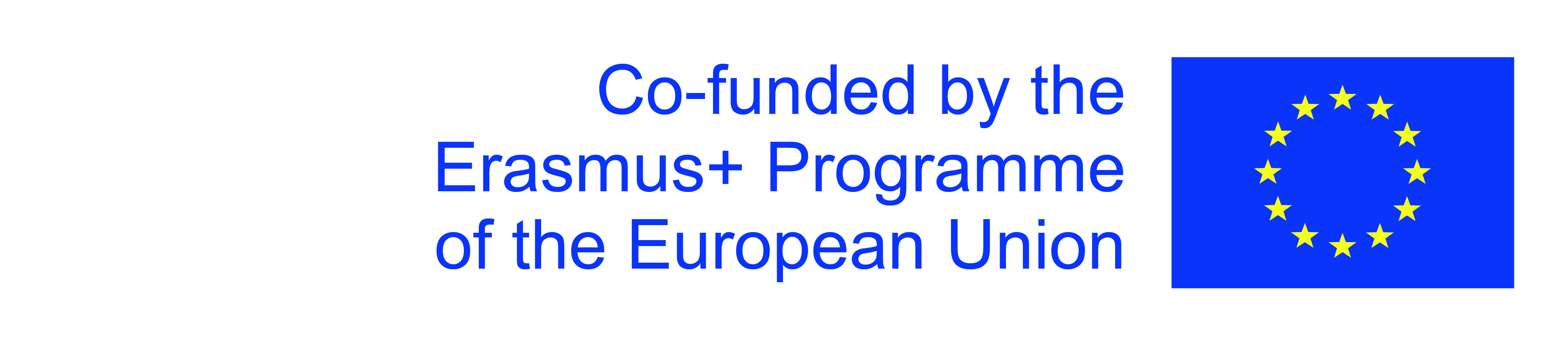 The European Commission's support for the production of this publication does not constitute an endorsement of the contents, which reflect the views only of the authors, and the Commission cannot be held responsible for any use which may be made of the information contained therein.
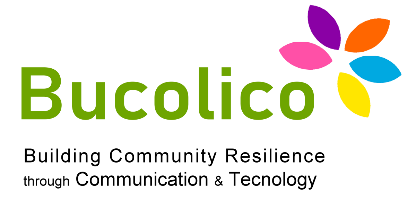 CREDITI
Tipologie di prestiti bancari per scadenza
Considerando la durata dell'impegno, si possono identificare tre tipi:
     a breve termine - concesso per un massimo di 1 anno;

     Medio termine - con un periodo di rimborso compreso tra 1 e 3 anni;

     a lungo termine - con un periodo di rimborso superiore a 3 anni.
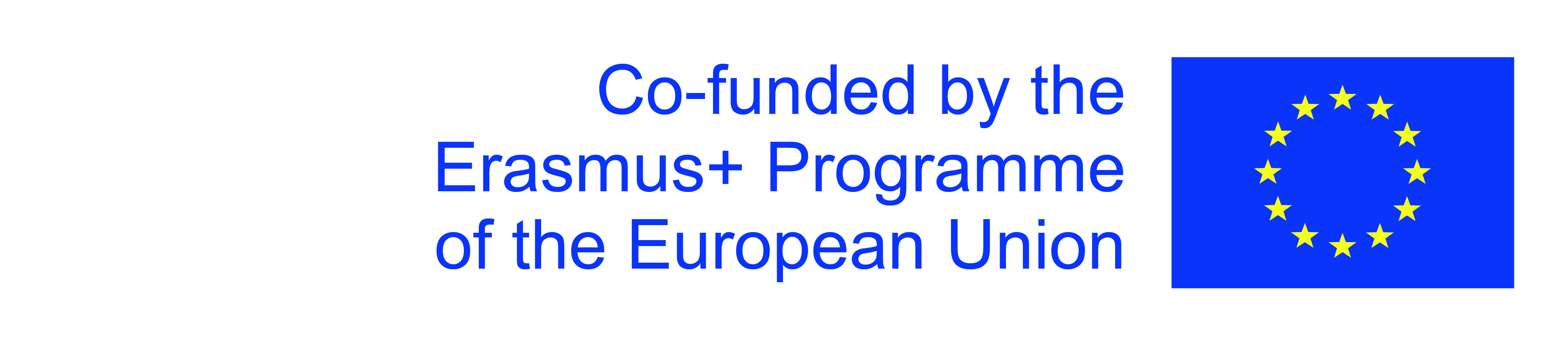 The European Commission's support for the production of this publication does not constitute an endorsement of the contents, which reflect the views only of the authors, and the Commission cannot be held responsible for any use which may be made of the information contained therein.
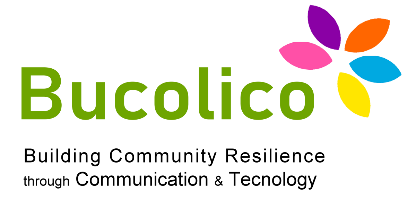 CREDITI
Se invece il criterio primario di suddivisione è l'oggetto del contratto, possiamo suddividere un finanziamento bancario in:
     mutuo per la casa;
     credito al consumo - distinguendo tra:
     credito in contanti;
     prestito auto;
     prestito studente;
     risparmio e credito in conto corrente.
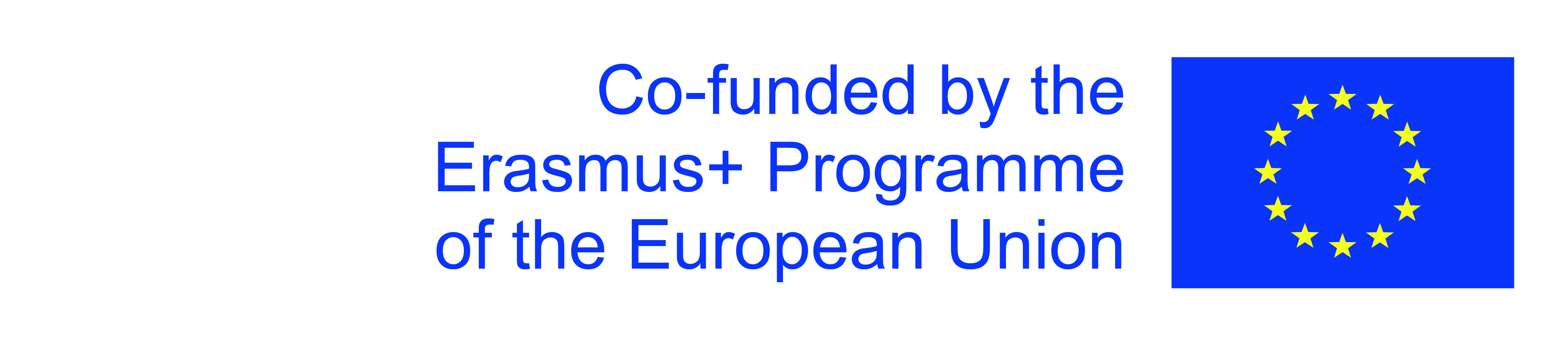 The European Commission's support for the production of this publication does not constitute an endorsement of the contents, which reflect the views only of the authors, and the Commission cannot be held responsible for any use which may be made of the information contained therein.
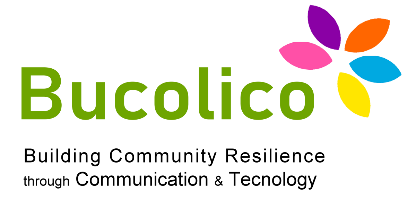 GARANZIE PER PRESTITI BANCARI
Forme di garanzia per i prestiti bancari
A seconda del tipo di prestito bancario da sottoscrivere, il cliente deve aspettarsi di fornire una forma adeguata di garanzia accettata dalla banca. Nel caso dei prestiti al consumo, il reddito guadagnato dal mutuatario è spesso una garanzia sufficiente. La situazione è diversa quando si stipula un mutuo ipotecario. Qui, il cliente è tenuto a fornire un mutuo, ma può anche essere tenuto a fornire una cambiale in bianco o una fideiussione.
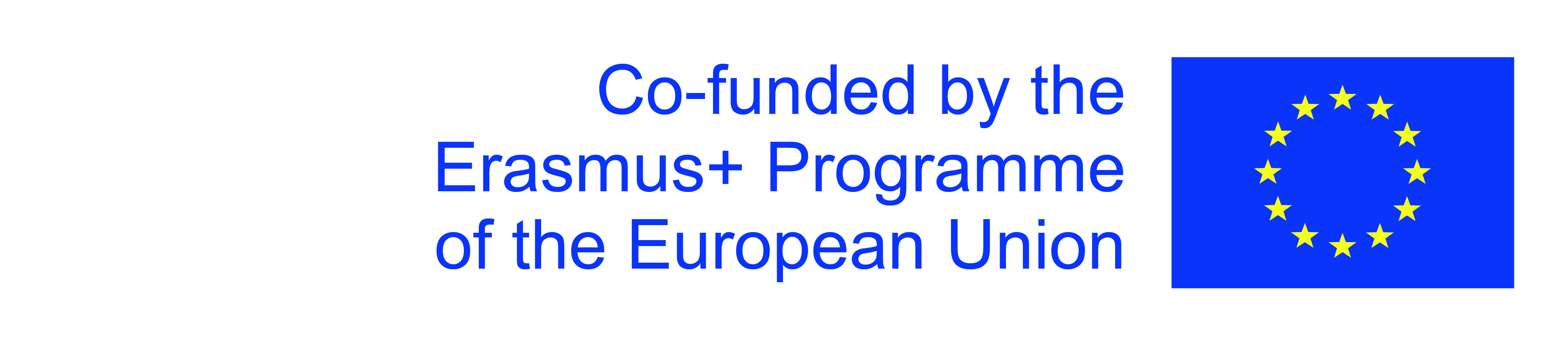 The European Commission's support for the production of this publication does not constitute an endorsement of the contents, which reflect the views only of the authors, and the Commission cannot be held responsible for any use which may be made of the information contained therein.
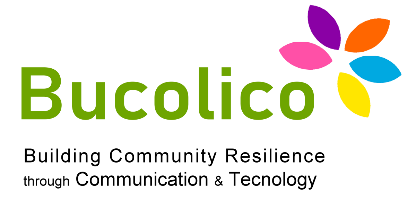 GARANZIE PER PRESTITI BANCARI
Esistono due tipi di garanzie per i prestiti bancari: personali e materiali.
Le tutele personali includono:
     cambiale in bianco;
     garanzia bancaria;
     garanzia personale;
     fidejussione su cambiale;
     Incarico;
     assicurazione del credito;
     adesione al debito.
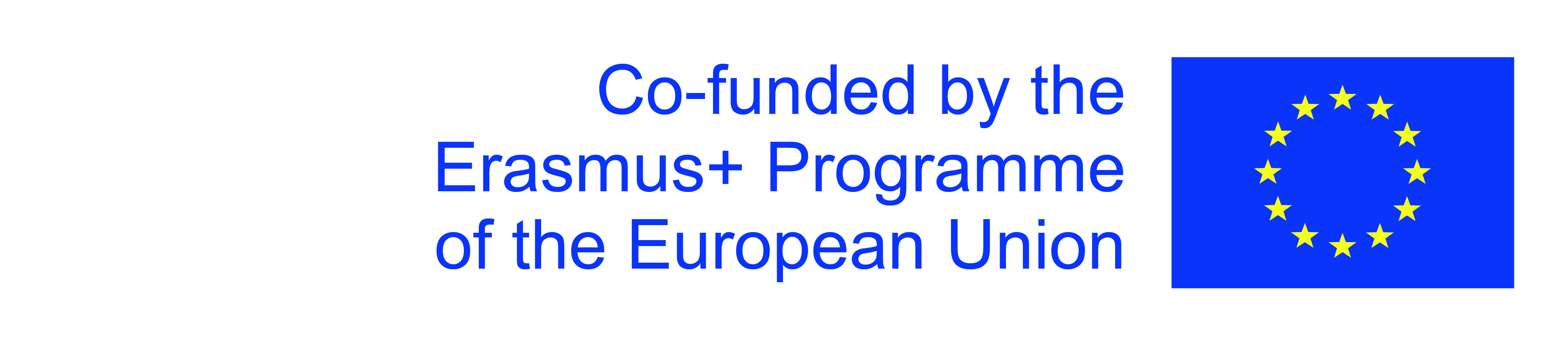 The European Commission's support for the production of this publication does not constitute an endorsement of the contents, which reflect the views only of the authors, and the Commission cannot be held responsible for any use which may be made of the information contained therein.
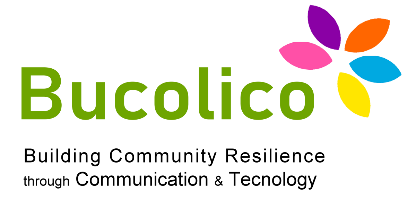 GARANZIE PER PRESTITI BANCARI
Per quanto riguarda le garanzie in natura, invece, queste includono:
     deposito;
     mutuo;
     blocco di fondi in un conto bancario;
     impegno;
     trasferimento di sicurezza.
Se il prestito non viene rimborsato, la banca risolve il contratto con effetto immediato e richiede il rimborso dell'obbligazione. In caso di inadempienza, la banca fa valere i propri diritti nei confronti delle suddette garanzie.
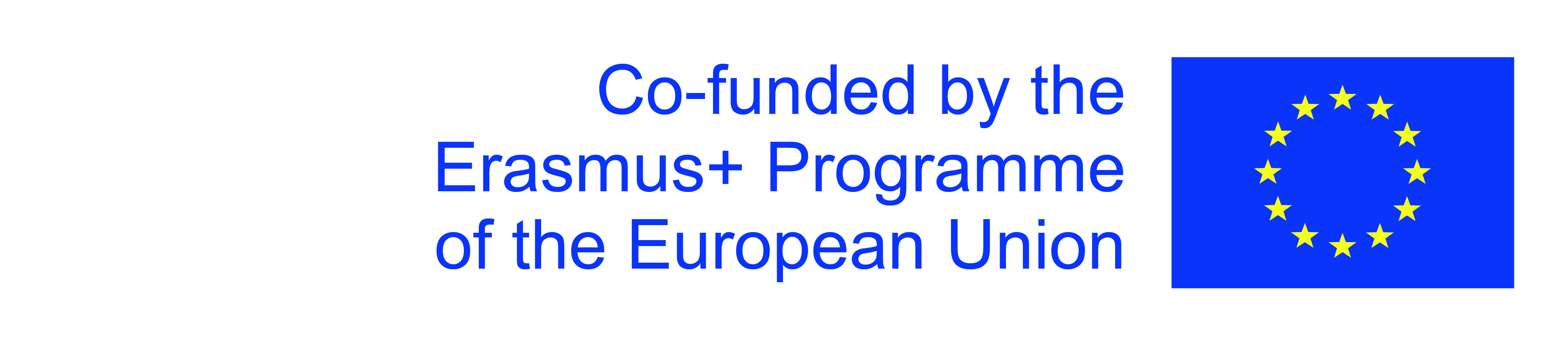 The European Commission's support for the production of this publication does not constitute an endorsement of the contents, which reflect the views only of the authors, and the Commission cannot be held responsible for any use which may be made of the information contained therein.
Grazie
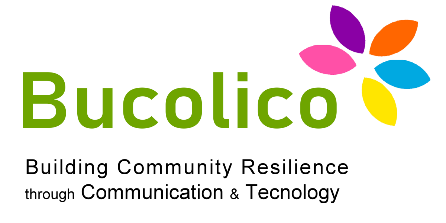 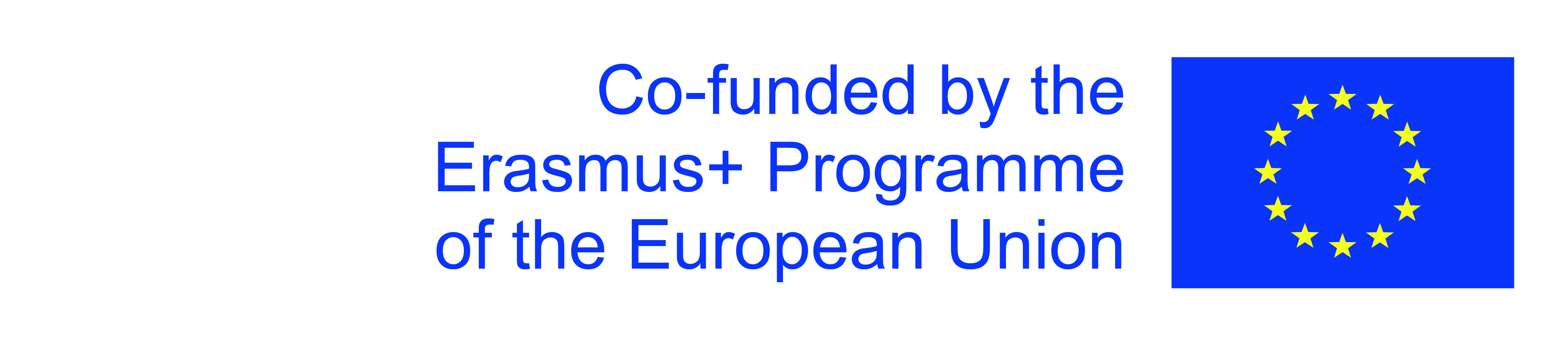 The European Commission's support for the production of this publication does not constitute an endorsement of the contents, which reflect the views only of the authors, and the Commission cannot be held responsible for any use which may be made of the information contained therein.